Rockets
Mrs. Malcom
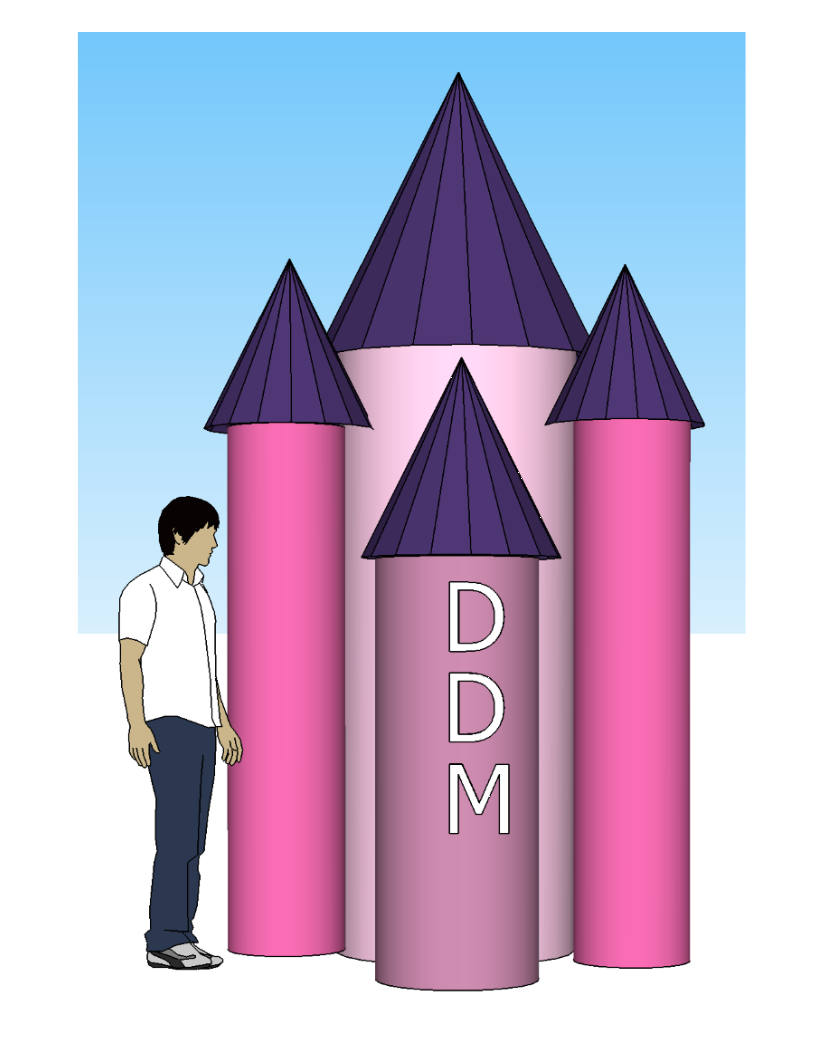 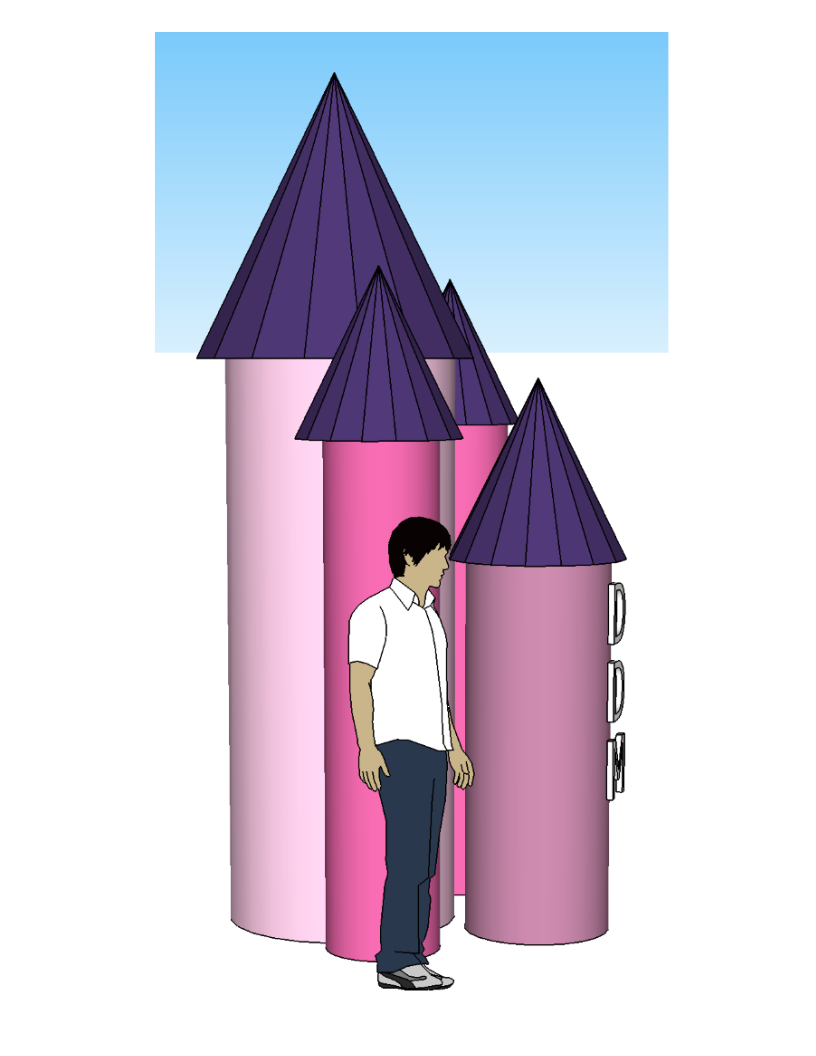 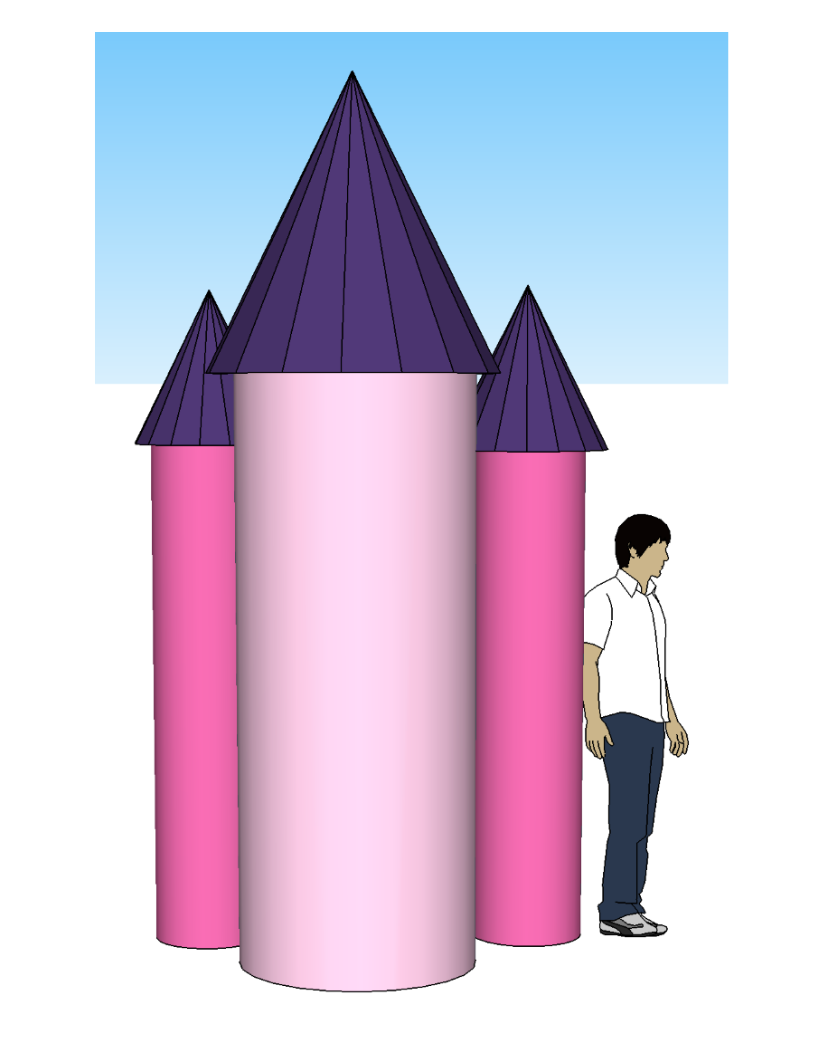 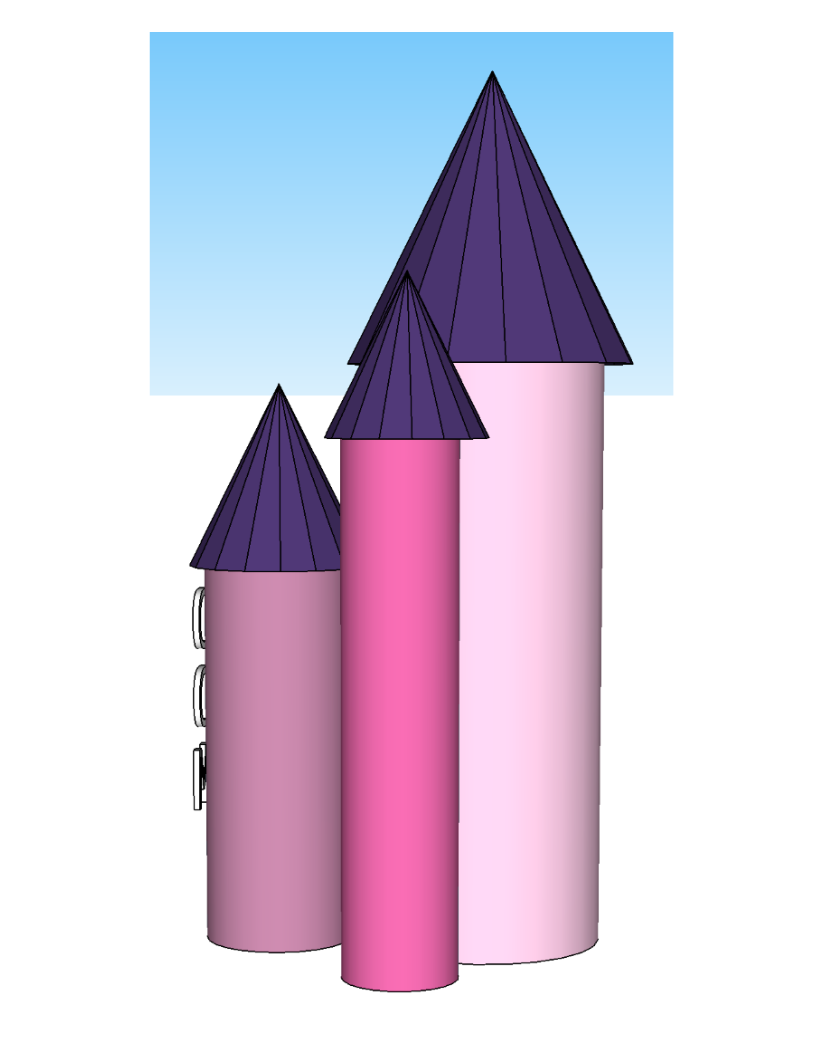 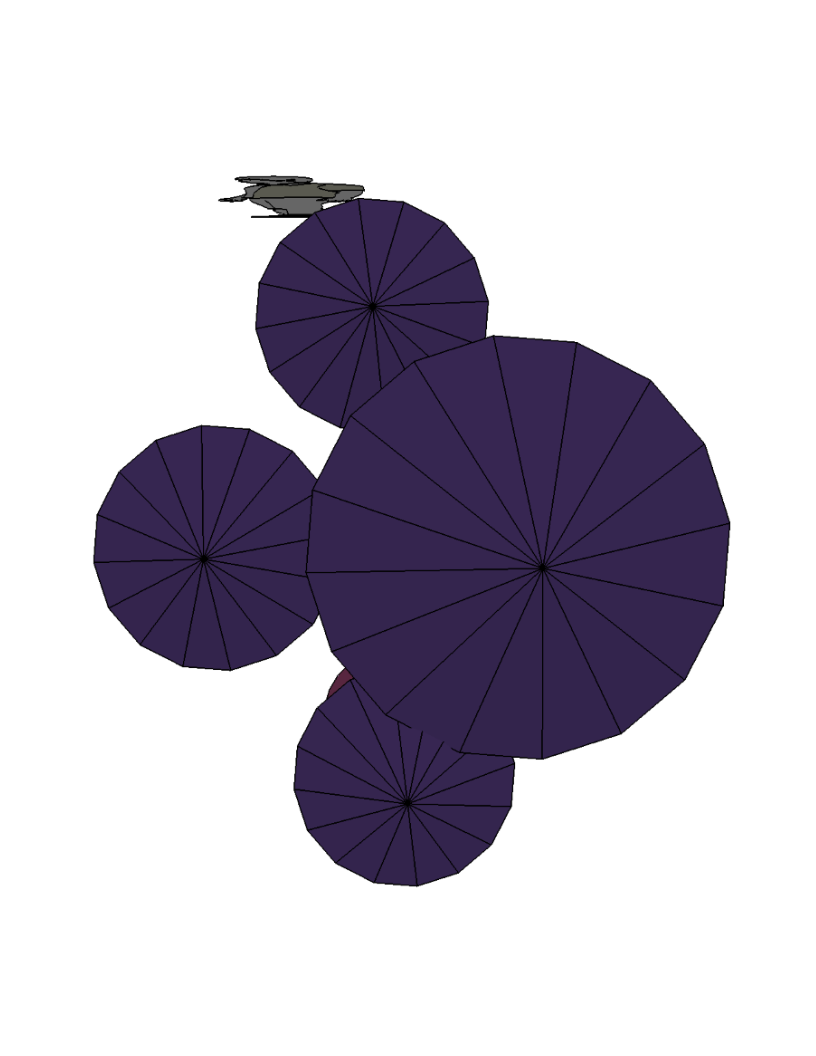